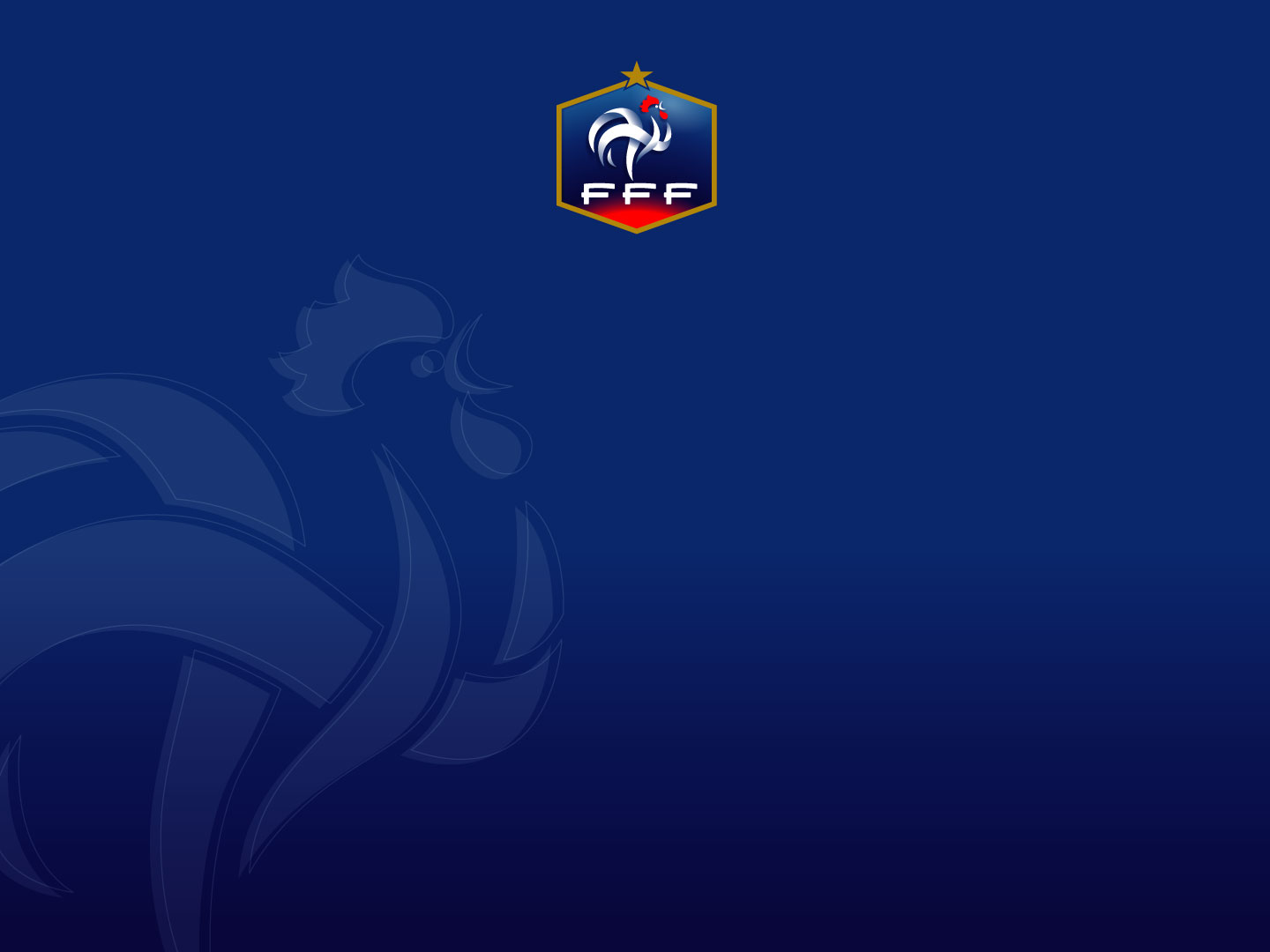 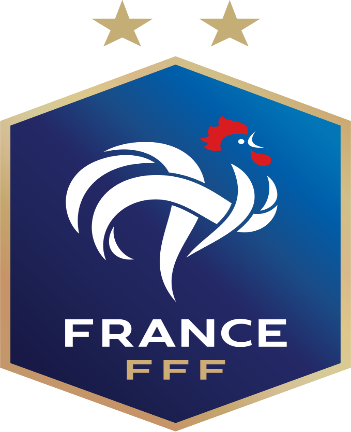 PROGRAMME EDUCATIF FEDERAL
FICHE « ACTION »
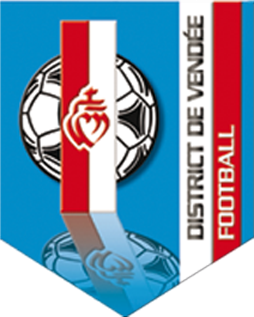 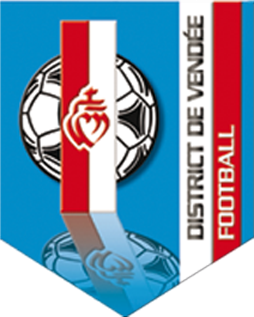 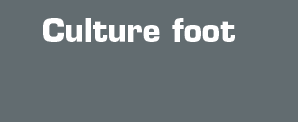 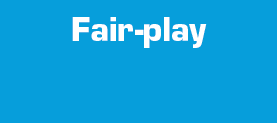 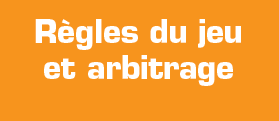 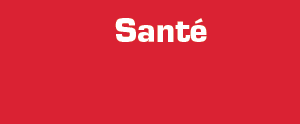 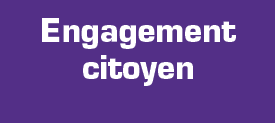 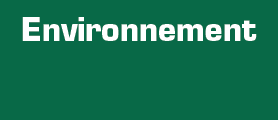 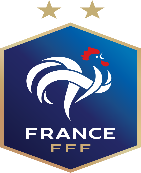 Nom du club
Date
26/01/2020
Nb participants
59
FC BOUAINE ROCHESERVIERE
U13
Catégories
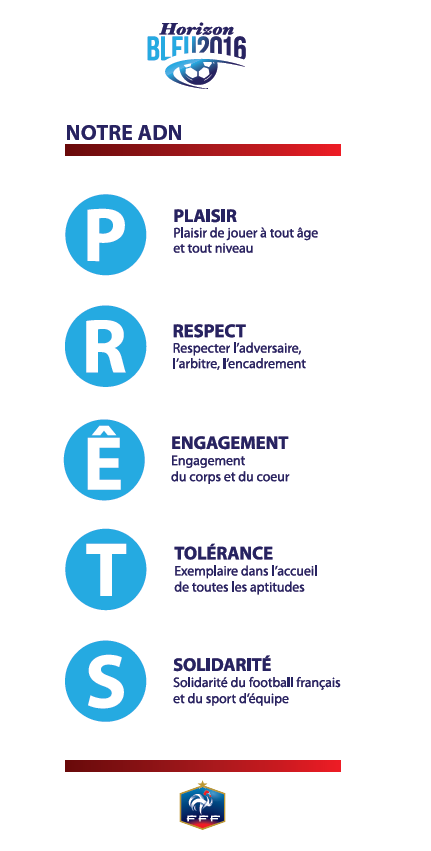 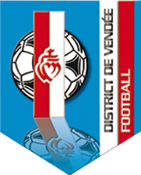 District
Nom de l’action
VENDEE
Sortie à la Beaujoire
Match FC NANTES vs GIRONDINS BORDEAUX
Thématique
Esprit Club et Culture Foot
Respect du cadre collectif
Résumé de l’action
(Qui ? Quand ? Quoi ? Ou ? Comment ?)

Toutes la catégorie U13 du FCBR était en déplacement ce Dimanche 26/02/2020.
 Direction la Beaujoire en car pour les joueurs, éducateurs, dirigeants et autres membres du club pour assister au match FC NANTES vs GIRONDINS BORDEAUX.
Sur place à 15h00 afin de voir les joueurs du FC NANTES arriver au Stade, un petit tour dans la FAN ZONE puis direction la tribune ERDRE pour les 59 membres du FCBR.
Un match sous le signe de l'émotion 1 an après la disparition d'Emiliano SALA et les multiples hommages des supporters à Emiliano.
Un match remporté 1-0 par les Girondins (But de Jimmy BRIAND à la 85e minutes) après un match décevant de nos Nantais.

Dans les consignes, il était demandé aux joueurs d’être respectueux de l’horaire afin que nous puissions tous assister à l’arrivé des joueurs.
Des groupes de 4 joueurs U13 encadrés par 1 adulte avec l’obligation de rester ensemble vu l’affluence attendu.
Une belle découverte pour plusieurs joueurs qui n’avaient jamais assisté à un match professionnel dans un stade.
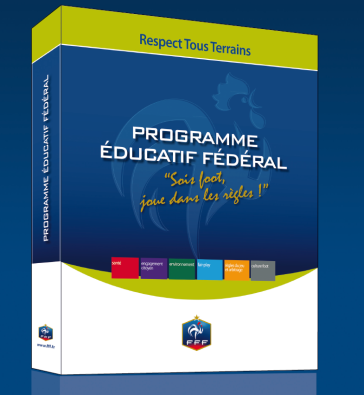 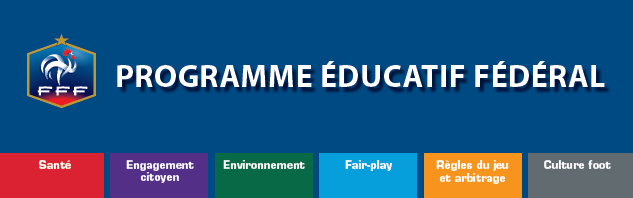 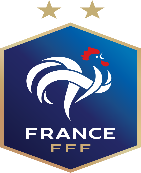 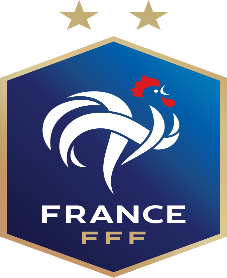 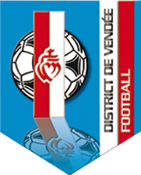 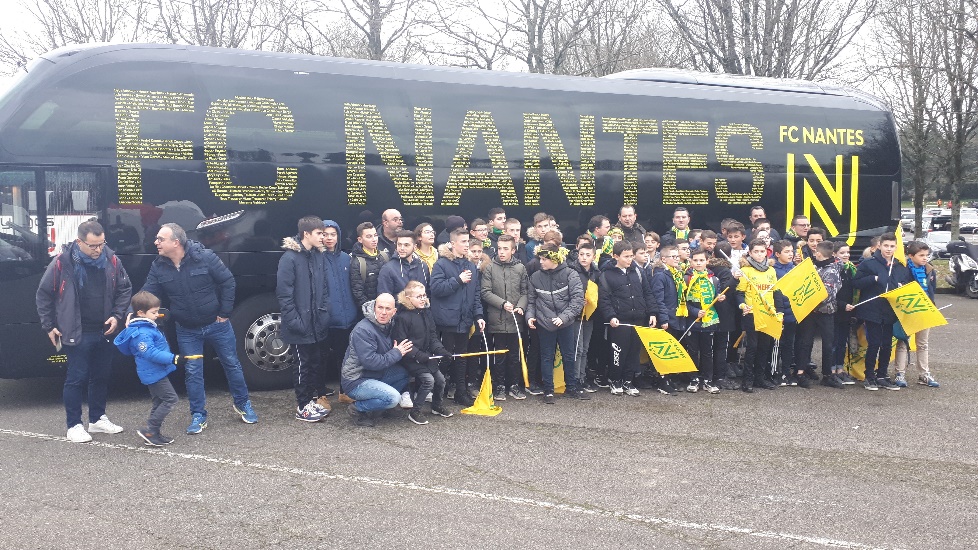 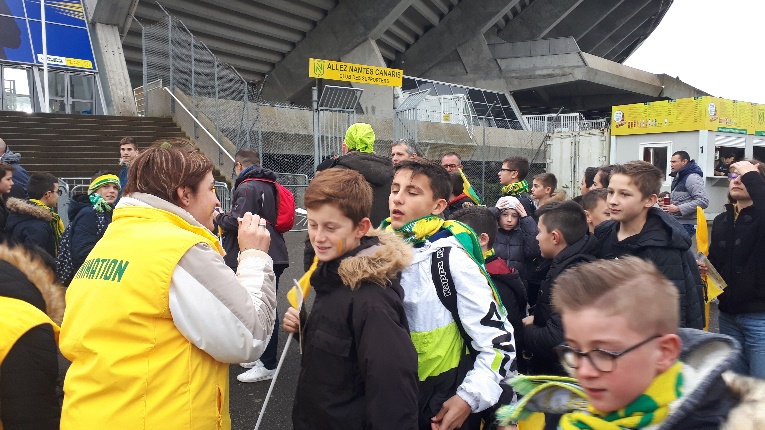 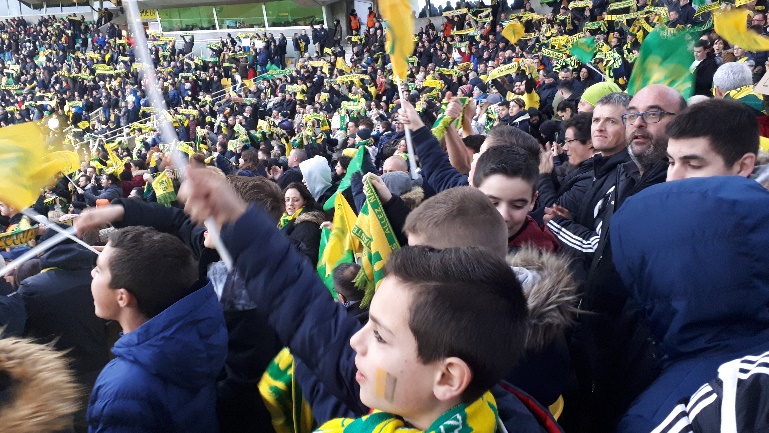 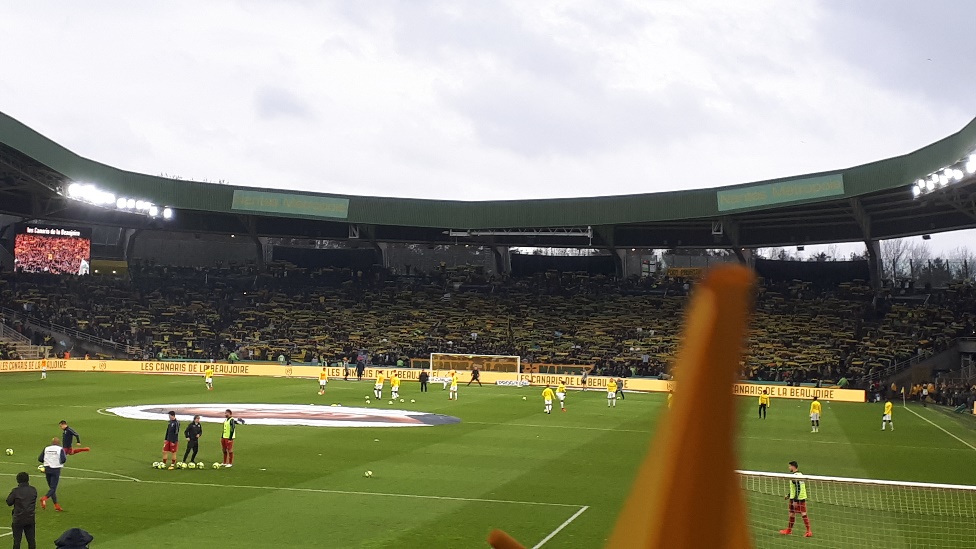